НОВА ГОДИНА
Дворски бал
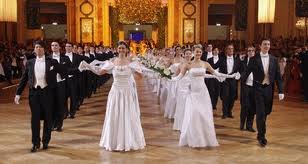 ФРАК И ЦИЛИНДАР
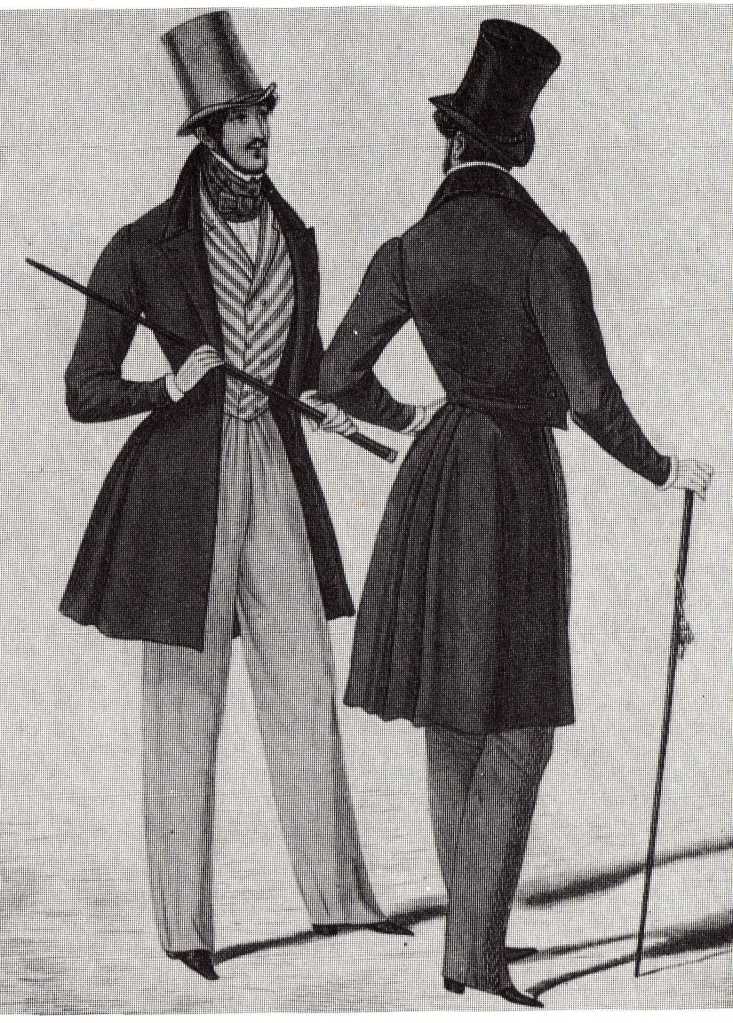 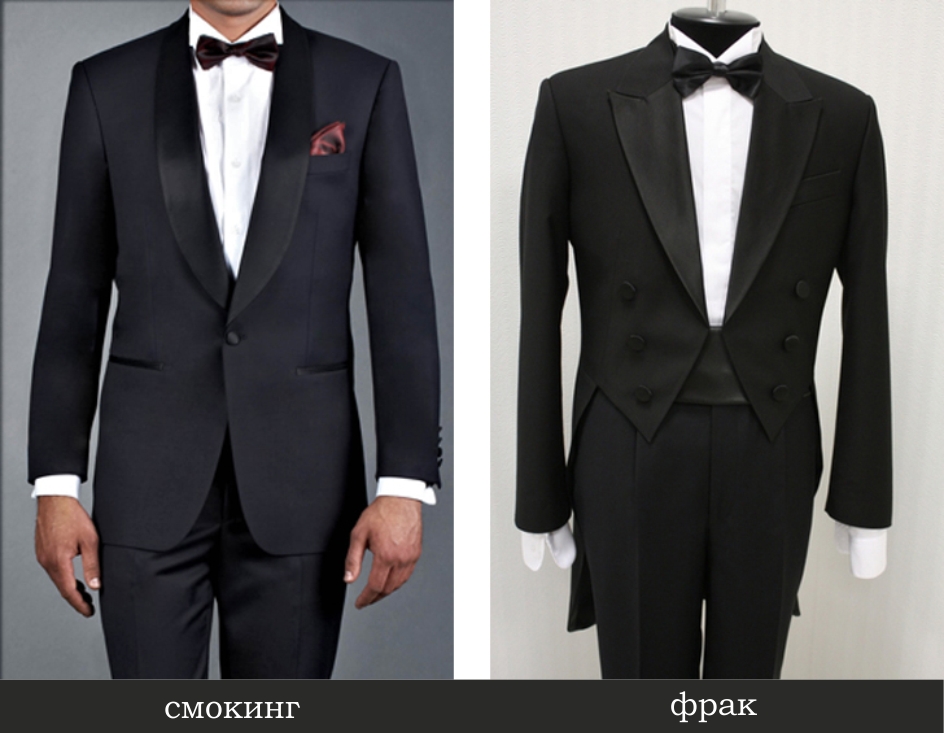 ТАБАКЕРА И ЏЕПНИ САТ
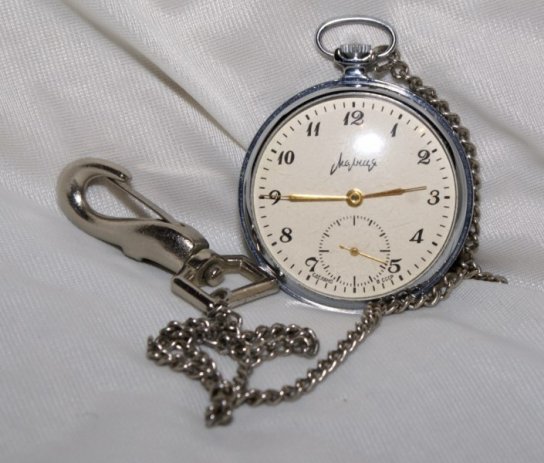 ДАМЕ
УКРАСИ ЗА КОСУ
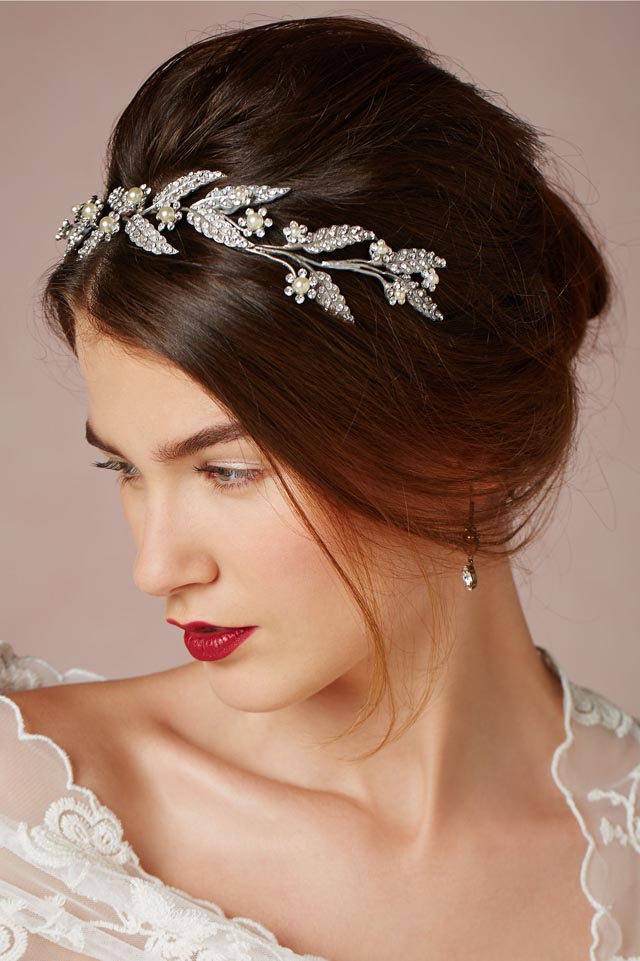 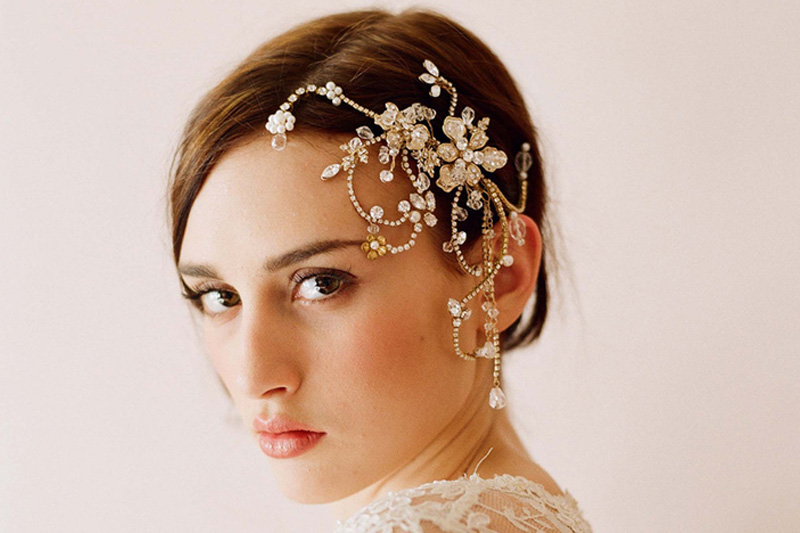 СРПСКИ ПРАЗНИЦИ
Бадњи дан је дан пре Божића.Рано ујутру сече се бадњак.То је храстова грана.
Када падне вече домаћин уноси у кућу бадњак.  За њим пијучу деца. Домаћица их посипа житом.
     Домаћин ставља бадњак у ватру.
 - Колико варница толико здравља, среће и парица.
 После молитве  почиње посна вечера.
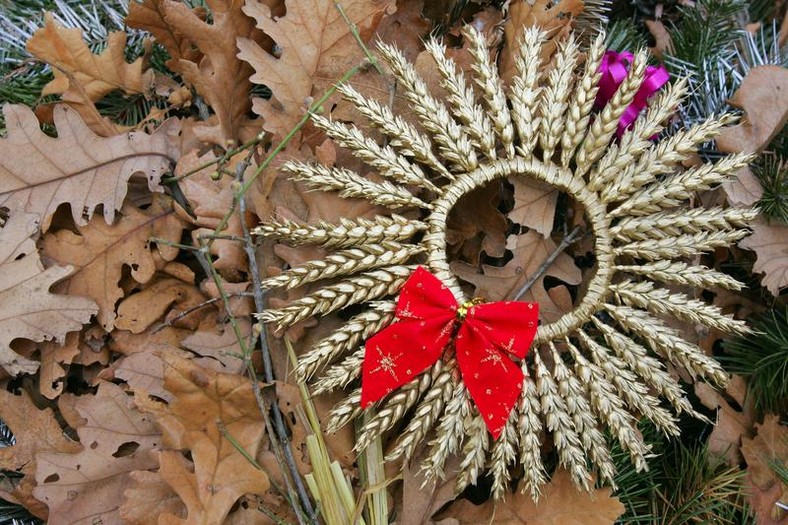 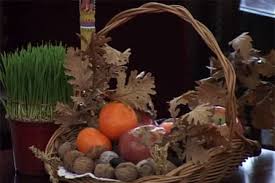 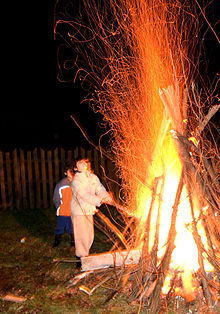 БОЖИЋ
На Божић се слави рођење Исуса Христа.
Он је Божји син, Мали Бог – Божић.
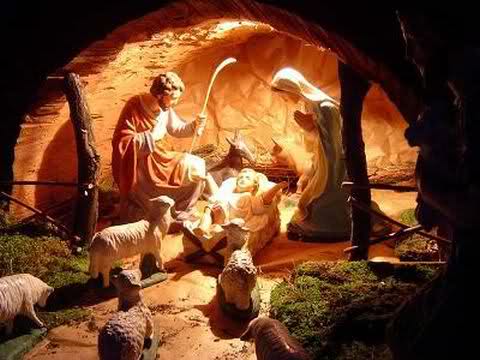 Положајник је особа која нам прва уђе у кућу на Божић.







Ваистину се роди!
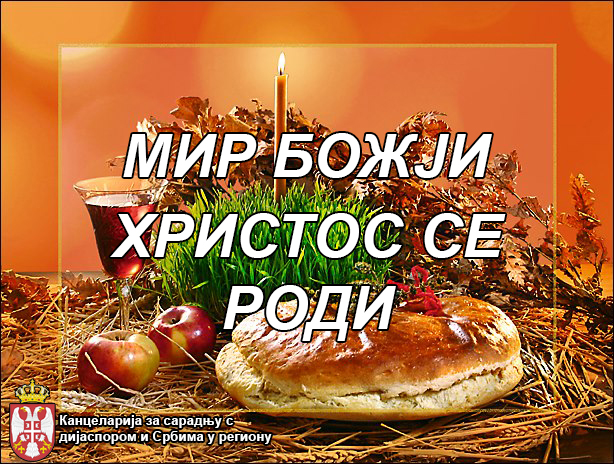 На Божић се ломи чесница – погача са новчићем.
Божић се слави 7. јануара.
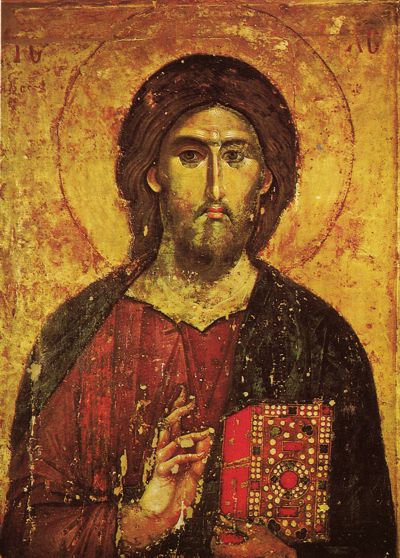 БОГОЈАВЉАЊЕ
То је празник Христовог крштења.
Тада се у црквама освештава вода- богојављењска водица. 
Младићи се такмиче у пливању за часни крст.
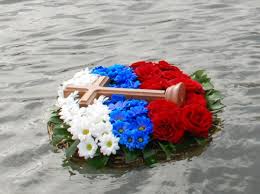 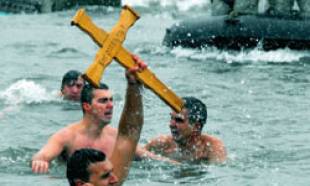